1
4
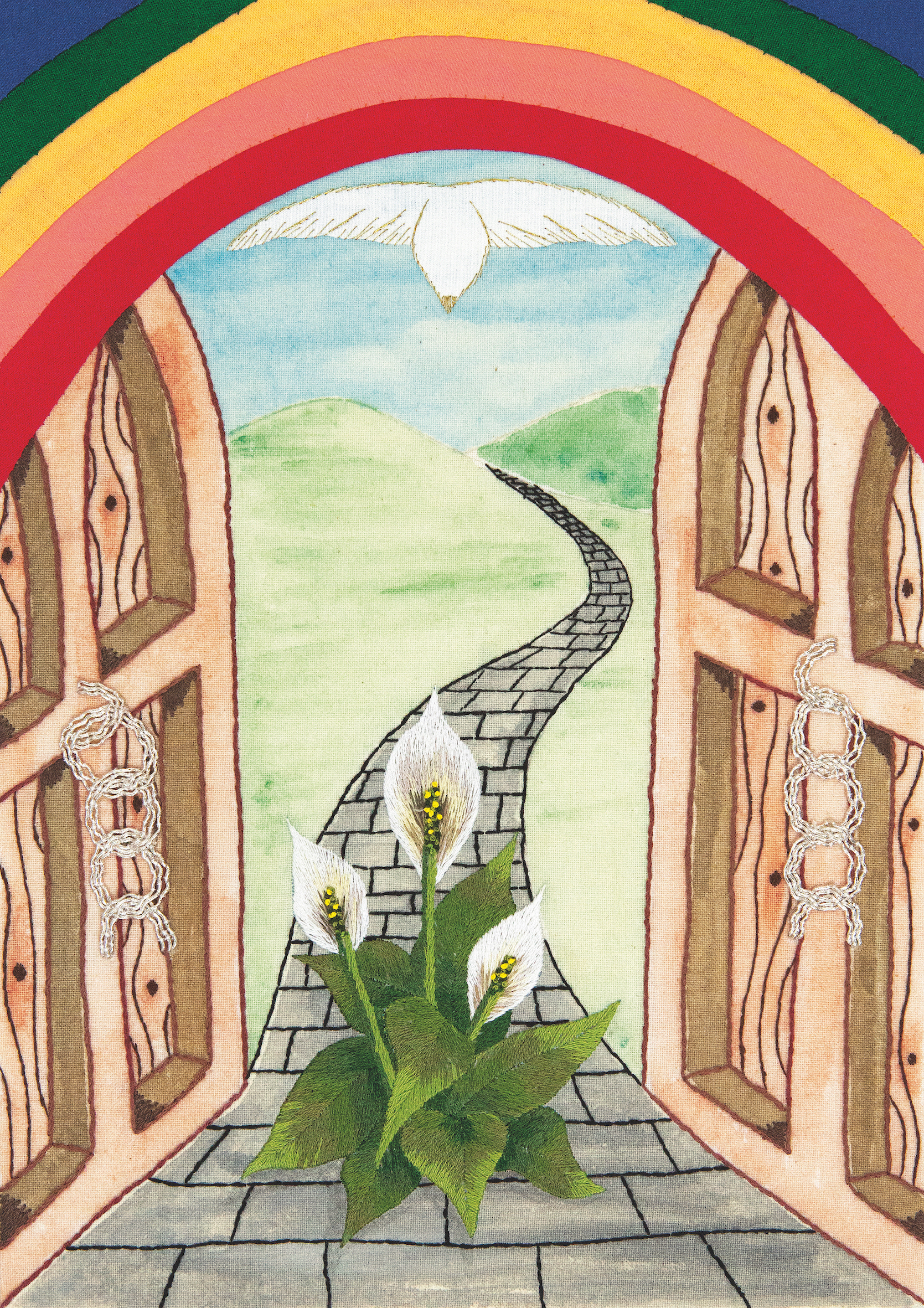 1
Ne vous laissez pas abuser
  par les faux prophètes!
Intercédez pour la ville!
4
Croyez en l’espoir et en l'avenir!
Installez-vous comme si vous étiez chez vous! Ne renoncez pas à vous-mêmes!
5
5
2
2
Cherchez Dieu,
   car il veut être trouvé!
Recherchez la paix et la justice!
6
6
3
Journée mondiale de prière 2022
Angleterre, Pays de Galles et Irlande du Nord
3
Étude biblique de Moni Egger et Li Hangartner